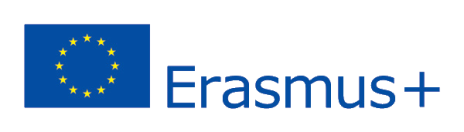 2020-1-UK01-KA201-079177
Δομικά Στοιχεία των Εκπαιδευτικών Παιχνιδιών
Μάθηση με βάση το Παιχνίδι και Παιχνιδοποίηση σε Τρισδιάστατα Περιβάλλοντα Εικονικής Μάθησης
Επισκοπηση Questline
Δομικά Στοιχεία των Εκπαιδευτικών Παιχνιδιών
Περιγραφη Questline
Βασικά Σημεία
Η Μηχανική Παιχνιδιών περιλαμβάνει διεπιστημονική εργασία και αυτό καθιστά δύσκολο το σχεδιασμό τους∙ πόσο μάλλον να συνδυάσει εκπαιδευτικές έννοιες και να τις μεταφέρει σε τρισδιάστατους Εικονικούς Κόσμους.
Για να μετριάσει αυτό το βάρος, ο Prensky παρέχει έναν εξαντλητικό κατάλογο στοιχείων που οι εκπαιδευτικοί σχεδιαστές και οι εκπαιδευτικοί μάθησης που βασίζονται σε ψηφιακά παιχνίδια θα πρέπει να λαμβάνουν υπόψη κατά την προετοιμασία τέτοιων παρεμβάσεων.
Με βάση το έργο του, παρουσιάζονται και αναλύονται τα θέματα που πρέπει να λαμβάνονται υπόψη κατά τον σχεδιασμό τρισδιάστατων παιχνιδοποιημένων παρεμβάσεων.
Στοχοι παιχνιδιου
Ενημερωτικά
Οι στόχοι του παιχνιδιού καθορίζουν τους στόχους και τις ενέργειες που πρέπει να επιτύχουν και να φτάσουν οι παίκτες αντίστοιχα, προκειμένου να προχωρήσουν μέσα στο παιχνίδι.
Μερικοί κοινοί στόχοι παιχνιδιού περιλαμβάνουν τη συλλογή αντικειμένων, την επίλυση γρίφων, το κυνήγι / αγώνα ή ακόμη και την απόδραση.
Μια χρήσιμη πρακτική στο σχεδιασμό στόχων δεν είναι μόνο να υπάρχει τελικός στόχος, αλλά μια σειρά από υπο-στόχους που βοηθούν στην καθοδήγηση του παίκτη.
Η ολοκλήρωση ενός στόχου παιχνιδιού συνήθως κοινοποιείται μέσω οπτικοακουστικής ανάδρασης (π.χ. τρόπαια, σήματα, σημεία, ήχοι) ή με το ξεκλείδωμα της πρόσβασης σε νέο περιεχόμενο..
Μαθησιακοι στοχοι
Ενημερωτικά
Οι μαθησιακοί στόχοι καθορίζουν την πραγματική γνώση και τις διανοητικές ικανότητες που οι εκπαιδευτές θέλουν να αποκτήσουν οι μαθητές ενώ παίζουν το παιχνίδι.
Κάνοντας τους στόχους εύκολα παρατηρήσιμους επιτρέπει στους μαθητές να κατανοήσουν καλύτερα τι πρέπει να μάθουν και διευκολύνει τη διαδικασία αξιολόγησης από τη μεριά των εκπαιδευτικών.
Ο καλύτερος τρόπος για να σχεδιαστούν τέτοιοι στόχοι είναι εφαρμόζοντας ενεργητικά ρήματα κατά τη διάρκεια της διαδικασίας διατύπωσης (π.χ. ταξινομία του Bloom). 
Ένας τρόπος διατύπωσης των μαθησιακών στόχων είναι να δομηθεί η πρόταση με τον ακόλουθο τρόπο: «Μετά το παιχνίδι [όνομα του παιχνιδιού] θα πρέπει να είστε σε θέση να [περιγραφή του μαθησιακού στόχου]».
Αποτελεσματα & εκβασεις
Ενημερωτικά
Και τα δύο προαναφερθέντα στοιχεία σχεδιασμού συμβάλλουν σε έναν συγκεκριμένο στόχο· την επίτευξη ουσιαστικών αποτελεσμάτων και εμπεριστατωμένων (μαθησιακών) εκβάσεων.
Ανεξάρτητα από την επιλεγμένη μέθοδο ή προσέγγιση για την αξιολόγηση της αποτελεσματικότητας της παρέμβασης (δηλαδή εντός ή εκτός του τρισδιάστατου Εικονικού Κόσμου), οι εκπαιδευτικοί και οι σχεδιαστές θα πρέπει να διασφαλίζουν ότι συλλέγονται αποδείξεις όσον αφορά τα κέρδη των γνώσεων και των δεξιοτήτων που έχουν πραγματοποιήσει οι μαθητές τόσο μετά την ολοκλήρωση των μαθησιακών δραστηριοτήτων (άμεση αξιολόγηση) όσο και με την πάροδο του χρόνου (αξιολόγηση διατήρησης)
Είναι επίσης σημαντικό να διασφαλιστεί ότι, όταν προσομοιώνονται πρακτικές δραστηριότητες στο Εικονικό Περιβάλλον, οι μαθητές έχουν αποκτήσει την απαραίτητη κατανόηση για τη μεταφορά των αποκτηθέντων δεξιοτήτων στο πλαίσιο του πραγματικού κόσμου (δηλαδή εμπειρική αξιολόγηση).
Σεναριο ιστοριασ (αφηγηση)
Ενημερωτικά
Το σενάριο της ιστορίας περιγράφει τι συμβαίνει κατά τη διάρκεια της αλληλεπίδρασης.
Υπάρχουν πολλοί τρόποι επικοινωνίας της αφήγησης του παιχνιδιού  (π.χ. κείμενο, πολυμέσα), αλλά ο τελικός στόχος παραμένει ο ίδιος∙ θα πρέπει να παρουσιάσει μια ιστορία που περιλαμβάνει ουσιαστικές προκλήσεις και ευκαιρίες για τους μαθητές να ξεδιπλώσουν τις υπάρχουσες ή πρόσφατα αποκτηθείσες γνώσεις τους.
Ομοίως, ο βαθμός σπουδαιότητας ποικίλλει και εξαρτάται σε μεγάλο βαθμό από το είδος του παιχνιδιού.
Για παράδειγμα, μια προσομοίωση ή ένα παιχνίδι παζλ μπορεί να απαιτεί γρήγορες ενέργειες από τον τελικό χρήστη με πιθανούς χρονικούς περιορισμούς.
Από την άλλη, ένα παιχνίδι εξερεύνησης περιλαμβάνει στοιχεία ιστορίας και, ως εκ τούτου, μπορεί να χρειαστεί περισσότερος χρόνος για να φτάσει ο χρήστης στο τελικό παιχνίδι.
αλληλεπιδραση
Ενημερωτικά
Για να διευκολυνθεί η αλληλεπίδραση και να προωθηθεί η ενεργός συμμετοχή, οι εκπαιδευτικοί σχεδιαστές θα πρέπει να ακολουθούν τις αρχές των διαθέσιμων θεωρητικών μοντέλων, όπως στη Θεωρία Μάθησης Πολυμέσων ή στο μοντέλο INTERACT. 
Τα ακόλουθα βήματα παρέχουν οδηγίες με μια ματιά:
Καθορισμός των απαιτήσεων αλληλεπίδρασης: καθορισμός του περιβάλλοντος, καθορισμός των δραστηριοτήτων και των διαθέσιμων μεθόδων για τη διευκόλυνση της αλληλεπίδρασης.
Σχεδιασμός εναλλακτικών λύσεων: εξερεύνηση διαφορετικών τρόπων ερμηνείας και ικανοποίησης των απαιτήσεων διαδραστικότητας.
Σχεδιασμός πρωτότυπου: προτυποποίηση της πιο υποσχόμενης ιδέας και εκτέλεση προκαταρκτικής αξιολόγησης με μια μικρή ομάδα μαθητών.
Αξιολόγηση πρωτοτύπων: ανάλυση των ευρημάτων που προέκυψαν από το προηγούμενο βήμα για  την αξιολόγηση του βαθμού στον οποίο πληρούνται οι προτεινόμενες απαιτήσεις.
κανονεσ
Ενημερωτικό
Οι κανόνες του παιχνιδιού υποδεικνύουν στους παίκτες πώς να συμπεριφέρονται. Οι εκπαιδευτικοί σχεδιαστές έχουν την «εξουσία» να καθορίζουν και να ερμηνεύουν τους κανόνες του παιχνιδιού σύμφωνα με τις απαιτήσεις διαδραστικότητας και το ευρύτερο πεδίο εφαρμογής του παιχνιδιού.
Οι κανόνες του παιχνιδιού θα πρέπει να συνδέονται με την κεντρική έννοια, αντί να την πλαισιώνουν απλώς, και θα πρέπει να αναφέρονται ρητά εκ των προτέρων με συγκεκριμένο και συνοπτικό τρόπο.
Η επιβολή των κανόνων του παιχνιδιού επηρεάζει τα κίνητρα και την ικανοποίηση των παικτών εκτός από την καθοδήγηση και τη βοήθεια για να τελειώσουν το παιχνίδι.
Για το λόγο αυτό, θα πρέπει να λαμβάνεται ιδιαίτερη προσοχή για να μην κατακλύζεται το κοινό-στόχος με πάρα πολλές συγκρούσεις ή επιλογές.
Για παράδειγμα, εάν οι μαθητές πρέπει να ακολουθήσουν μια συγκεκριμένη διαδρομή, θα πρέπει να εμφανίζονται υποδείξεις στην οθόνη, ώστε να μπορούν να εξερευνήσουν το χάρτη. Ομοίως, μπορούν να ενσωματωθούν ειδικοί τρόποι λειτουργίας για τον προσδιορισμό της προόδου των μαθητών και την παροχή ανατροφοδότησης.
ελευθερια
Ενημερωτικά
Στο πλαίσιο της Μάθησης με Βάση το Παιχνίδι, η ελευθερία περιλαμβάνει τις ακόλουθες έννοιες:
(α)     την ελευθερία επιλογής να παιχθεί το (εκπαιδευτικό) παιχνίδι 
(β)     την ελευθερία μέσα στο (εκπαιδευτικό) περιβάλλον παιχνιδιού.
Η δυνατότητα των μαθητών να ελέγχουν τη μαθησιακή τους προσέγγιση και τη μαθησιακή διαδικασία, αντίστοιχα, προωθεί τα κίνητρα και διευκολύνει την απόκτηση/διατήρηση γνώσεων.
Ωστόσο, αυτό δεν σημαίνει ότι οι μαθητές πρέπει απλά να μένουν μόνοι τους.
Οι εκπαιδευτικοί θα πρέπει να ενθαρρύνουν τους εκπαιδευόμενους να εξετάσουν την υιοθέτηση του εκπαιδευτικού παιχνιδιού ως μέρος της πρακτικής τους ρουτίνας, ενώ, η ενσωμάτωση σαφώς καθορισμένων κανόνων παιχνιδιού, παρέχει τα μέσα για τον έλεγχο του βαθμού ελευθερίας που έχουν οι εκπαιδευόμενοι μέσα στο παιχνίδι.
Ως γενική κατευθυντήρια γραμμή, η προσφορά στον εκπαιδευόμενο ενός μέτριου βαθμού ελευθερίας (όπως και να έχει) έχει βρεθεί θεμελιώδης προς την αυτόνομη μάθηση.
προκλησεις & συγκρουσεισ
Ενημερωτικά
Οι προκλήσεις του παιχνιδιού καθορίζουν την προσπάθεια που πρέπει να καταβάλουν οι παίκτες για να επιτύχουν τους προσωπικούς τους στόχους, ενώ, οι συγκρούσεις του παιχνιδιού, εντείνουν τον βαθμό της πρόκλησης.
Παρόλο που οι συγκρούσεις στο παιχνίδι δεν αποτελούν απαραίτητα παράγοντα μάθησης, παραμένουν ένα από τα βασικά στοιχεία που παρακινούν τους παίκτες να εμπλακούν.
Η προσπάθεια που απαιτείται για την αντιμετώπιση των προκλήσεων μπορεί να είναι είτε σωματική/κινητική (έλεγχος της ακρίβειας των παικτών, χρόνος αντίδρασης, αντοχή) είτε γνωστική/μη κινητική (δοκιμή των αποφάσεων των παικτών, δεξιότητες επίλυσης προβλημάτων, χωρική συλλογιστική). 
Οι φυσικές/κινητικές προκλήσεις είναι συνήθως ερμηνευτικές, καθώς ο παίκτης πρέπει να εκτελέσει σωστά μια σειρά γνωστών ενεργειών σε ένα συγκεκριμένο χρονικό πλαίσιο, ενώ οι γνωστικές/μη κινητικές προκλήσεις είναι διερευνητικές, απαιτώντας από τον παίκτη να λάβει αποφάσεις και να προβλέψει τα αποτελέσματά του.
ποροι
Ενημερωτικά
Ένας πόρος είναι οτιδήποτε μπορεί ενδεχομένως να βοηθήσει έναν παίκτη να αλλάξει την κατάσταση του παιχνιδιού.
Όλα τα παιχνίδια περιλαμβάνουν κάποιο είδος συλλογής πόρων, ως μέσο για την ανάπτυξη της οικονομίας του παιχνιδιού (π.χ. νόμισμα, μάρκες) ή τη διαχείριση πόρων, ως μέθοδο για να επηρεάσει την εμπειρία παιχνιδιού (π.χ. πόντοι, επιλογές). 
Η φύση (περιορισμένη, ανανεώσιμη, ανταλλάξιμη) των πόρων του παιχνιδιού εξαρτάται συνήθως από το είδος του παιχνιδιού, ενώ η πολυπλοκότητα της απόκτησης και της χρήσης τους καθορίζεται από τους κανόνες του παιχνιδιού.
Σε κάθε περίπτωση, οι αποφάσεις των παικτών επηρεάζουν την πρόοδο και τελικά το αποτέλεσμα του παιχνιδιού.
αισθητικη
Ενημερωτικά
Στο πλαίσιο του σχεδιασμού του παιχνιδιού, η αισθητική αναφέρεται στην εμπειρία του παίκτη.
Οι παίκτες βιώνουν πρώτα την αισθητική και στη συνέχεια εμβυθίζονται στη τη ροή του παιχνιδιού (δυναμική, μηχανική).
Ο σχεδιασμός των χαρακτήρων καθώς και του περιβάλλοντος περιγράφουν τις συναισθηματικές απαντήσεις που οι προγραμματιστές παιχνιδιών στοχεύουν να προκαλέσουν όταν οι παίκτες αλληλεπιδρούν με το σύστημα παιχνιδιού.
Οι σχεδιαστές παιχνιδιών έχουν ταξινομήσει τους θεμελιώδεις τύπους αισθητικής σύμφωνα με τα συναισθήματα που προκαλούν ως εξής: (i) αίσθηση, (ii) φαντασία, (iii) αφήγηση, (iv) πρόκληση, (v) συντροφικότητα, (vi) ανακάλυψη, (vii) έκφραση, και (viii) υποταγή.
Ανάλογα με το θέμα του εκπαιδευτικού παιχνιδιού μπορούν να χρησιμοποιηθούν περισσότερες από μία αισθητικές προσεγγίσεις.